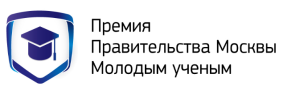 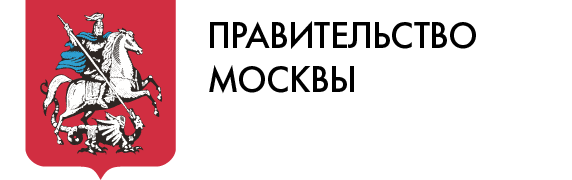 КОНКУРС НА СОИСКАНИЕ ПРЕМИЙ ПРАВИТЕЛЬСТВА МОСКВЫ 
МОЛОДЫМ УЧЕНЫМ ЗА 2018 ГОД
НОМИНАЦИЯ « в соответствии  с п.1.4 Положения »
Фамилия Имя Отчество
ученая степень, ученое звание, должность
ТЕМА: название проекта
КРАТКОЕ ОПИСАНИЕ: краткое описание проекта
ПЕРСПЕКТИВЫ ВНЕДРЕНИЯ: для разработок – обязательно, для исследований – при наличии
Место для фото ученого
Логотип и наименование выдвигающей организации
ФОТО: иллюстрации к проекту